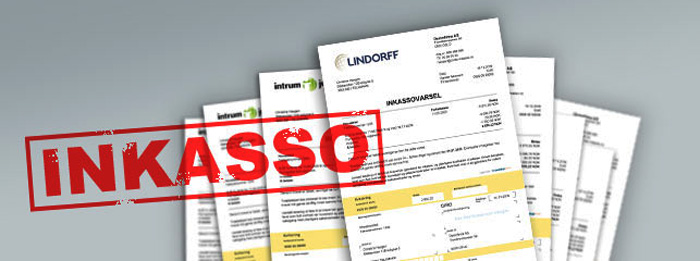 Понятие
Под инкассо понимается осуществление банками операций с документами на основании полученных инструкций клиента, в результате которых плательщику передаются финансовые документы, не сопровождаемые коммерческими документами (чистое инкассо), либо финансовые документы, сопровождаемые коммерческими документами, либо только коммерческие документы (документарное инкассо) в целях получения платежа и (или) акцепта платежа или на других условиях ( ст. 267 Банковского кодекса РБ).
Стороны инкассо: 
Клиент банка (доверитель, принципал);
Банк-ремитент;
Инкассирующий банк;
Представляющий банк;
Плательщик.
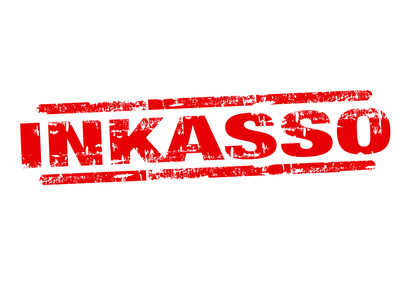 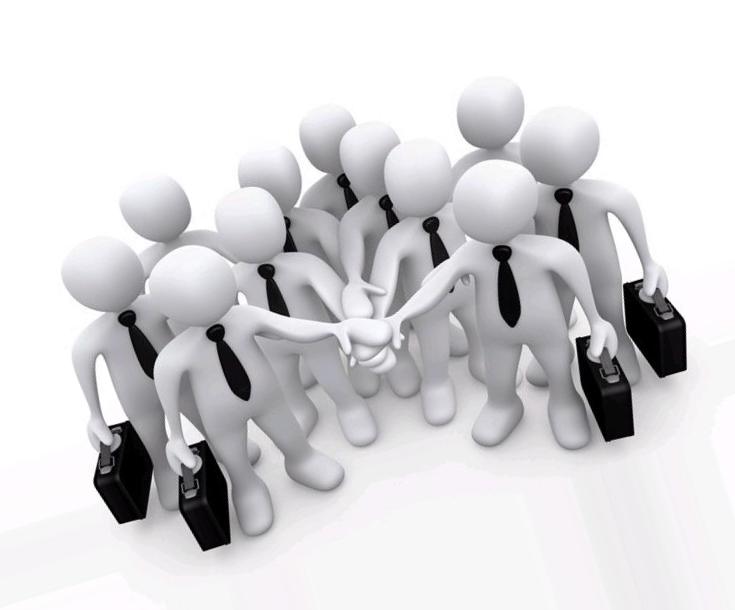 Виды инкассо
«Чистое» -  это операция, по которой банк обязуется получить с третьего лица деньги на основании платежного требования, выставленного его клиентом через банк, то есть инкассо, на основании финансовых документов, не сопровождаемых коммерческими документами. «Чистое» инкассо применяется при расчетах неторгового характера. 
Документарное инкассо - операция, в результате которой банк должен предъявить третьему лицу полученные от своего клиента документы и выдать их этому лицу только после уплаты соответствующей суммы. При проведении операции документарное инкассо банк передает третьему лицу финансовые документы, сопровождаемые коммерческими документами, либо только коммерческие документы.
 «Финансовые документы» означают переводные векселя, простые векселя, чеки или другие подобные документы, используемые для получения денежного платежа;
«Коммерческие документы» означают счета - фактуры, транспортные документы, товарораспорядительные документы или другие какие бы то ни было документы, не являющиеся финансовыми документами.
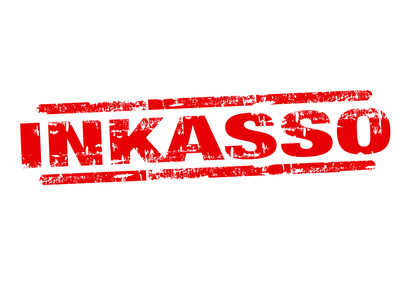 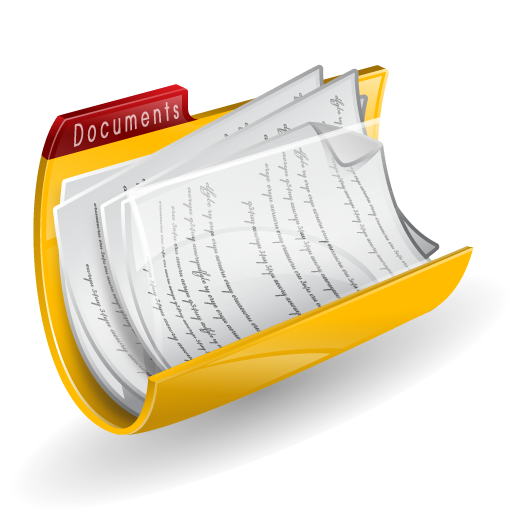 Обязанности
Банка-ремитента        (ст. 268 БК)
Представляющего банка               (ст. 269 БК)
принять от принципала инкассовое поручение (заявление) и документы, указанные в инкассовом поручении (заявлении);
проверить правильность оформления инкассового поручения (заявления) и наличие документов, указанных в нем;
немедленно уведомить принципала и отослать ему возвращенные финансовые документы, в случае отказа плательщика или представляющего банка.
известить плательщика о требованиях принципала и (или) представить документы плательщику (акцептная форма);
проверить по внешним признакам подлинность представленных финансовых документов и в день поступления этих документов перечислить взыскиваемую сумму банку-ремитенту (безакцептная форма).
Международное инкассо
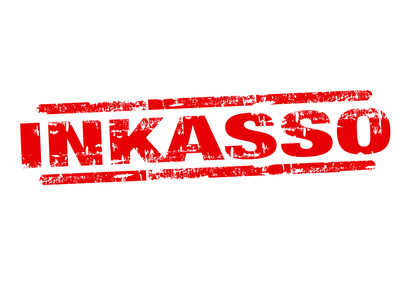 Инкассо считается международным, если одна из сторон, участвующих в расчетах по инкассо, является нерезидентом.
Если сторонами не определено иное, то применимым к международному инкассо правом является в отношениях между:
принципалом и банком-ремитентом – право государства банка-ремитента;
банком-ремитентом, плательщиком, иным банком и представляющим банком – право государства представляющего банка (ст. 271 БК РБ).
Унифицированные правила по инкассо — документ, изданный Международной торговой палатой и регламентирующий правила совершения международных расчётов в форме инкассо. Эти правила применяются, если стороны по контракту включили их в договор.
Унифицированные правила по инкассо выдержали несколько редакций. Последняя редакция - издание Международной торговой палаты № 522, редакция 1995 года.
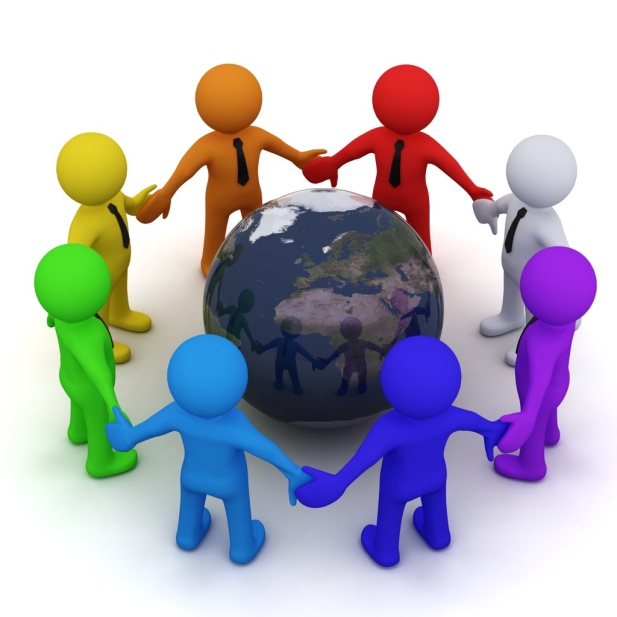